Віды казак-казкі пра жывёл	 - чарадзейныя казкі- бытавыя казкі
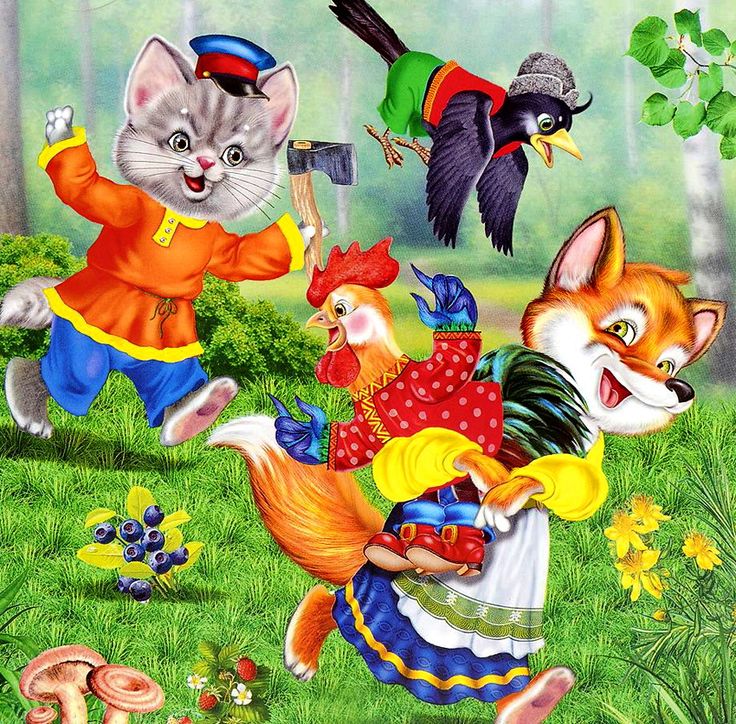 Крыніцы ілюстрацый
Ілюстрацыя для прэзентацыі ўзята з https://yandex.by/images